Взаимодействие организатора соревнования и ГСК с органами власти разных уровней при подготовке и проведении авто спортивного соревнования
Спортивное мероприятие согласовывают:
Администрация МО.
Федерация автоспорта области.
Российская автомобильная федерация РАФ.
Министерство физической культуры и спорта области
Лесничество.
Министерство природных ресурсов ( Департамент лесного хозяйства).
Отдел полиции. 
МЧС. 
Скорая помощь. 
Городская больница.
1. Администрация МО
Администрация выдает согласование на проведение  спортивного мероприятия на территории МО.

На первом этапе выдает предварительное согласование.

В дальнейшем согласовывает сроки проведения, маршрут, расположение базового лагеря.
Включение спортивного мероприятия в единый календарный план (ЕКП)
В ЕКП включаются спортивные мероприятия имеющие следующий статус:

Международные спортивные мероприятия;
Всероссийские спортивные мероприятия среди команд и участников, представляющих не менее 25% от общего количества субъектов Российской Федерации;
Межрегиональные спортивные мероприятия среди команд и участников, представляющих не менее 50% от общего количества субъектов Российской Федерации, входящих в соответствующий федеральный округ.
2. Федерация автоспорта Свердловской области
Для включения спортивного мероприятия в ЕКП необходимо:
отправить заявку в  федерацию автоспорта Свердловской области с просьбой о включении мероприятия в ЕКП,
 предоставить информацию о планируемом спортивном мероприятии,
проект положения (регламента) о проведении спортивного мероприятия,
письменное согласие  администрации МО, на территории которого будет проводиться соревнование.
3. Российская автомобильная федерация (РАФ)
Председатели комитетов РАФ, на основании полученных заявок от региональных федераций, составляют проект календаря и направляют его в РАФ

       РАФ направляет письма в региональные министерства спорта для подтверждения сроков проведения спортивных мероприятий.

       После получения подтверждений от региональных министерств, РАФ включает спортивное мероприятие в ЕКП.
Организатор спортивного мероприятия
Номер в ЕКП
Заявка для включения соревнований в ЕКП
Федерация автоспорта Свердловской Области
Номер в ЕКП
Заявка для включения соревнований в ЕКП
Комитет по Трофи-рейдам РАФ
Спортивное мероприятие включено в ЕКП присвоен номер
Проект календаря на согласование
Российская автомобильная федерация РАФ
Согласование  сроков проведения спортивного мероприятия
Письмо о согласовании сроков
Министерство спорта Свердловской области
Подтверждение
сроков
Запрос подтверждения о включении соревнований в ЕКП
Федерация автоспорта  Свердловской области
4. Лесничество
Для согласования спортивного мероприятия необходимо:
- написать письмо на имя директора лесничества.
      Приложить:
      - согласование администрации МО,
      - согласование департамента лесного хозяйства.

При согласовании, лесничество проверяет маршрут спортивного мероприятия, не допускается прохождение маршрута по территориям заказников, природных парков, охотничьих  хозяйств и особо охраняемым территориям.
5. Министерство природных ресурсов (Департамент лесного хозяйства).
Для согласования спортивного  мероприятия необходимо: 
- написать письмо на имя заместителя министра природных ресурсов.
Приложить:
- согласование администрации МО
- согласование лесничества,
- карту местности  с «квадратом» соревнований или треками.
- письмо о внесении спортивного мероприятия в ЕКП.

ВАЖНО! Выбрать период, в который минимальная вероятность лесных пожаров и как следствие введение запрета на посещение лесов.
6. Отдел полиции
Направляется уведомление о проведении спортивного мероприятия,  не менее чем за 30 дней до даты начала. 
 
За 10 дней до даты  начала спортивного мероприятия на согласование начальнику отдела полиции ( МО МВД ) предоставляется «План по обеспечению правопорядка и общественной  безопасности»,  утвержденный Федерацией автоспорта Свердловской области.
 Необходимо приложить:
-согласование  администрации МО,
-согласование департамента лесного хозяйства,
-письмо о внесении спортивного мероприятия в ЕКП.
7. МЧС
Направляется письмо о проведении спортивного мероприятия, с просьбой направить автомобиль спасательной службы с бригадой спасателей и комплектом спасательного  оборудования, на время проведения спортивного мероприятия.
8. Скорая помощь
Направляется письмо о проведении соревнований, с просьбой направить в базовый лагерь автомобиль скорой медицинской помощи с бригадой медиков, на время проведения спортивного мероприятия.
9.  Городская больница
Направляется письмо о проведении спортивного мероприятия, с просьбой предоставить контактные данные ответственного лица, оказать содействие в обеспечении медицинской безопасности, зарезервировать койко-места  для госпитализации возможных пострадавших, во время проведения спортивного мероприятия.
«СОГЛАСОВАНО»Глава  Сысертского городского округа
  
__________________ Д.А. Нисковских 
«_____» ________________ 2023 года
«УТВЕРЖДАЮ» 
ООО «Меркатор»                                                                                                        
  
_________________ Д.Ю. Коковин
 
«_____» ________________ 2023 года
ПЛАН
по обеспечению правопорядка и общественной безопасности
Свердловская область, Сысертский городской округ, пос. Асбест при проведении Всероссийского соревнования по трофи-рейдам.
 
 21-23 апреля 2023 года
1.  Краткая характеристика проводимого официального спортивного мероприятия.
 1.1. Дата проведения – 21-23 апреля  2023 года (28-30 апреля 2023 г. запасные даты) в соответствии с Единым календарным планом межрегиональных, всероссийских и международных физкультурных мероприятий и спортивных мероприятий на 2023 год Минспорта России. 
 1.2. Место проведения – Свердловская область, Сысертский район, окрестности п. Асбест (приложение 2,3).
 1.3. Регламент проведения мероприятия:
21 апреля               
16.00-21.00 – административные проверки, входная техническая инспекция, публикация списка допущенных экипажей
                22 апреля
            08:00 – старт СУ-1/СУ-2
            20:00 – финиш СУ-/СУ-2
                23 апреля
            07:00 –старт СУ-3
            16:30 – финиш СУ-3
            17:30 –публикация результатов
            18:00 – награждение победителей и призеров, закрытие соревнований
  1.4. Продолжительность мероприятия: в соответствии с регламентом. 
  1.5. Общее количество участников мероприятия, (в т.ч. судей, организаторов) – около 100 чел.
  1.6. Общее количество зрителей – не предусмотрены.
2. Организаторы мероприятия.
2.1. Общее руководство подготовкой и проведением соревнований осуществляет Министерство физической культуры и спорта Свердловской области, Комитет по трофи-рейдам  РАФ;
2.2. Непосредственное проведение соревнований по видам спорта возлагается на
 ООО «Меркатор». 

3. Состав координационного штаба.
3.1. Руководитель штаба – руководитель гонки Ходий Дмитрий, тел...
3.2. Ответственный за организацию соревнований – спортивный директор 
ООО «Меркатор» Коковин Дмитрий, тел...
3.3. Ответственный за выполнение мероприятий по обеспечению безопасности в месте проведения мероприятия, работа с судьями – комиссар по безопасности, Владимир Клявлин, тел...

4. Должностные обязанности ответственных лиц за реализацию мероприятий.
4.1. Руководитель штаба организует ответственных входящих в состав координационного штаба.
4.2. Ответственный за организацию соревнований, организует старших групп участвующих в мероприятии, координирует действия участников мероприятия во время соревнований, проводит инструктаж безопасного поведения.
4.3. Ответственный за выполнение мероприятий по обеспечению безопасности в месте проведения мероприятия - организует спортивных судей, проводит инструктаж спортивных судей.
5. Время и порядок проведения инструктажа задействованных сил.

5.1. Прибытие членов координационного штаба к месту проведения мероприятия за два часа до начала.
5.2. Руководитель координационного штаба проводит инструктаж со старшими групп координационного штаба за один час до начала мероприятия. 
5.3.  Старший группы обеспечения безопасности в месте проведения мероприятия проводят инструктаж с участниками мероприятия, спортивными судьями и контролеров-распорядителей.
5.4. Ответственный за выполнение мероприятий по обеспечению безопасности в месте проведения мероприятия выставляет спортивных судей и контролеров-распорядителей за полчаса до начала мероприятия.

6. Описание зон доступа зрителей, участников, организаторов и порядок прохода.
6.1. Организаторами не предусмотрены зрительские секторы для просмотра спортивных мероприятий. 
6.2. Проход зрителей к секторам проведения мероприятия запрещен.
6.2.2. Зона места проведения мероприятия ограждена сигнальной лентой.
6.2.3. Для обеспечения безопасности и охраны порядка в месте проведения мероприятия задействованы контролеры-распорядители, в количестве 6 человек и 4 волонтера.
6.2.4. Парковочные места для автотранспорта ОВД, МЧС, скорой помощи, инвалидов, СМИ и иного транспорта на основной автомобильной парковке (приложение 2.).
7. Описание участков обеспечения общественного порядка и общественной безопасности.

7.1. Зона ответственности контролеров-распорядителей при входе в место проведения мероприятия - производить личный осмотр всех лиц (участников, представителей участников, прессы и т.д.). Осмотр производят два контролера-распорядителя, им помогают два волонтера (329 ФЗ РФ, ст. 20.2).
7.2. Обязанности контролеров-распорядителей:
1) ограничить доступ лиц, не имеющих непосредственного отношения к организации, проведению и участию в мероприятии до начала и после окончания официального спортивного мероприятия;
2) информировать организаторов проведения официального спортивного мероприятия о фактах нарушения общественного порядка и общественной безопасности, о фактах причинения вреда жизни или здоровью организаторов, судей и участников, их имуществу, а также о несчастных случаях, которые произошли в ходе проведения таких мероприятий;
3) принимать участие в эвакуации в случае угрозы возникновения или при возникновении чрезвычайной ситуации;
4) выполнять иные обязанности, возложенные на контролеров-распорядителей и волонтеров организаторами официального спортивного мероприятия в соответствии с заключенными договорами и не противоречащие законодательству Российской Федерации.
8. Алгоритмы действий  при возникновении внештатных ситуаций.

8.1. «Появление постороннего в зоне проведения официального физкультурного мероприятия» - после остановки мероприятия контролеры-распорядители и волонтеры проводят задержание нарушителя и сопровождают его до комнаты разбора, где передают сотрудникам полиции.
8.2. «Массовое появление посторонних лиц в зоне проведения официального физкультурного мероприятия» - контролеры-распорядители обеспечивающие общественную безопасность участников мероприятия, осуществляют их физическую защиту и способствуют им в скорейшем укрытии. Контролеры-распорядители должны предпринять все меры, не противоречащие настоящим Правилам и действующему законодательству Российской Федерации, чтобы предотвратить противоправные действия.
8.3. «Необходима срочная медицинская помощь» - контролер-распорядитель обеспечивающий общественную безопасность, незамедлительно докладывает старшему группы контролеров и прибывает на место происшествия и до прибытия медицинской службы оказывает помощь в своей компетенции (по возможности уточняет о наличии у окружающих лиц  медицинского образования, с целью оказания содействия до прибытия бригады скорой медицинской помощи.
8.5. «Обнаружение постороннего предмета в месте проведения соревнований» - контролер-распорядитель при обнаружении подозрительных пакетов, коробок, взрывчатых и радиоактивных веществ не подходит к ним, не трогает (только ограждает к ним проход) и немедленно сообщает ответственному за обеспечение безопасности.
8.6. При получении информации о возникновении чрезвычайной ситуации ответственные лица действуют в соответствии со схемой взаимодействия (приложение 1.)
Ответственный за обеспечение безопасности в месте
проведения мероприятия
Ситуация на участке
МЧС
Скорая помощь
Организатор
МО МВД
Приложение 1. 

Схема  взаимодействия при получении информации о возникновении чрезвычайной ситуации.
8.7. Порядок доклада по средствам связи в случае аварии:

1. Характер повреждений:
повреждения, связанные с угрозой жизни (признаки: потеря сознания, отсутствие пульса и т. д.);
серьезные повреждения, угрожающие потерей сознания (признаки: переломы костей и т. д.);
повреждения, влекущие госпитализацию;
повреждения, излечиваемые на месте;
легкие травмы, оказание помощи по которым возможно оказание первой медицинской помощи на месте.

2. Категория травмированных:
пилот;
штурман;
технический персонал;
официальные лица;
сотрудники полиции.

3. Спортивный номер пострадавшего экипажа.
4. Место и обстоятельства:
Место происшествия привязывается к одному из перечисленных пунктов:
координатам GPS;
местному объекту (населенному пункту);
километру специального участка (СУ);
расстоянию до ближайшей «навигационной точки».

5. Возможность проезда по трассе СУ других участников трофи-рейда (блокирована или нет спортивная трасса).
 
Пример доклада: «Требуется госпитализация, водитель экипажа 63, через 200 метров после контрольного пункта 55, примерно 15 км от старта СУ, перевернутый автомобиль на маршруте. Проезд не возможен. Доложил: Иванов Иван».
9. Адреса и телефоны экстренных служб.

9.1 МЧС 266 ПЧ 6 ОФПС
      624022, ул. Карла Маркса, 28, Сысерть, Свердловская обл., 
      Тел.: 8 (34374) 61-750

9.2 Станция скорой медицинской помощи
      624022, ул. Коммуны, 71,  Сысерть, Свердловская обл., 
      Тел.: 8 (34374) 65-501

9.3 Отдел полиции №32
     624022, ул. Коммуны,22 , Сысерть, Свердловская обл.,
      Тел.: 8 (34374) 68-381

9.4 Администрация  Сысертского городского округа 
      624022 ул. Ленина, 35, Сысерть, Свердловская обл.
      Тел.: 8 (343) 227-07-67
Лист уведомлений

 
1 МЧС 266 ПЧ 6 ОФПС
 
Дата ___/___/ 2023г.  Подпись___________ ФИО ответственного ___________________
 
2 Станция скорой медицинской помощи
 
Дата ___/___/ 2023г.  Подпись___________ ФИО ответственного ___________________
 
3 Отдел полиции №32
 
Дата ___/___/2023г.  Подпись___________ ФИО ответственного ___________________
  
4 Администрация  Сысертского городского округа 
 
Дата ___/___/ 2023г.  Подпись___________ ФИО ответственного ___________________
Приложение 2.
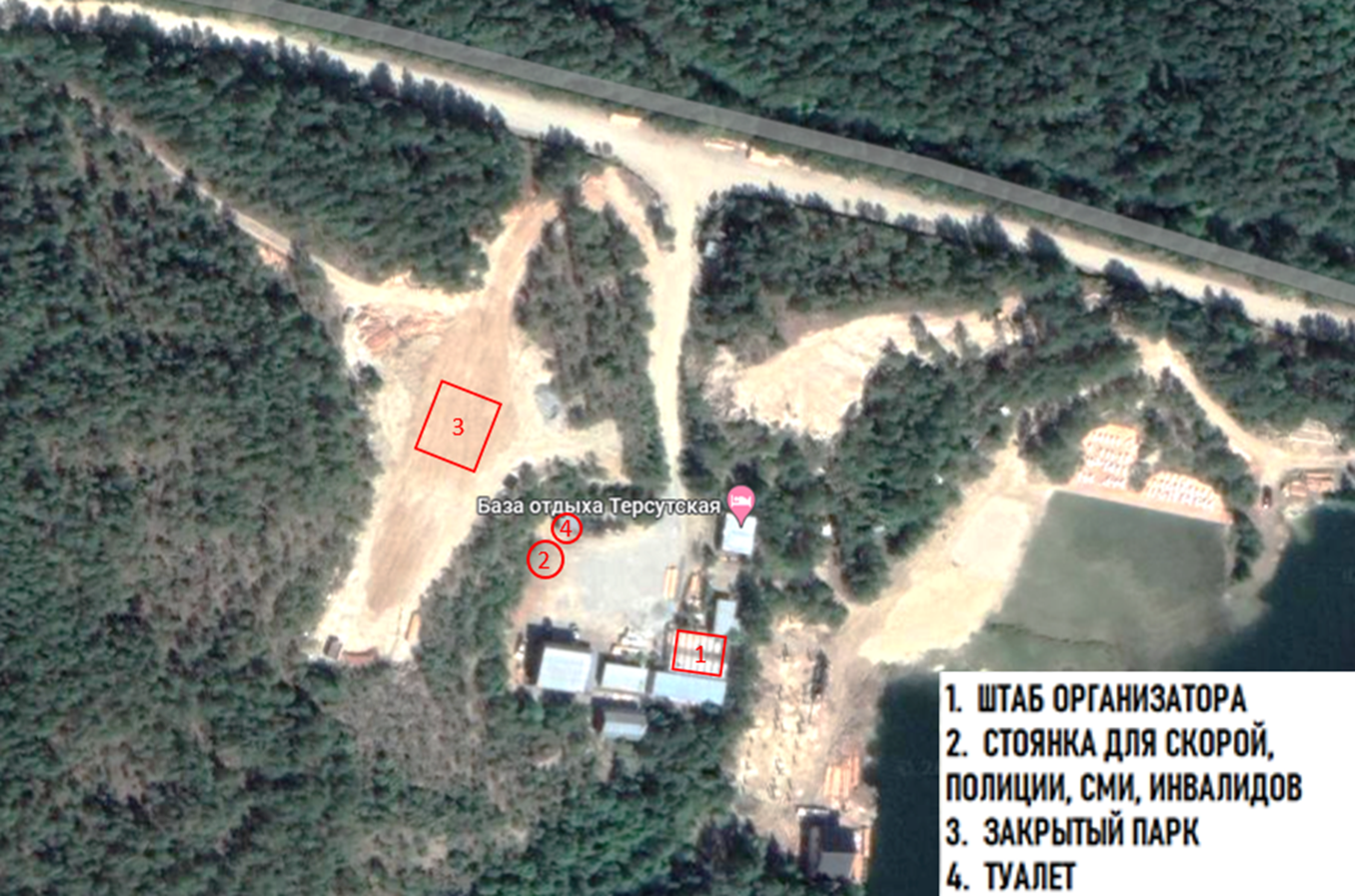 Приложение 3.
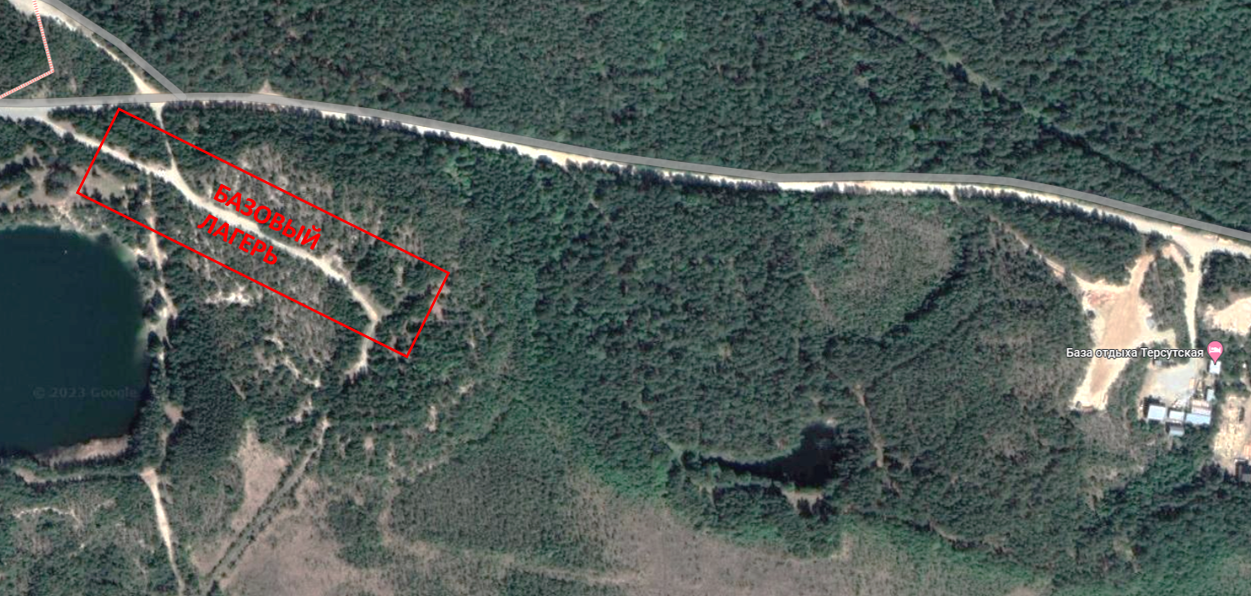 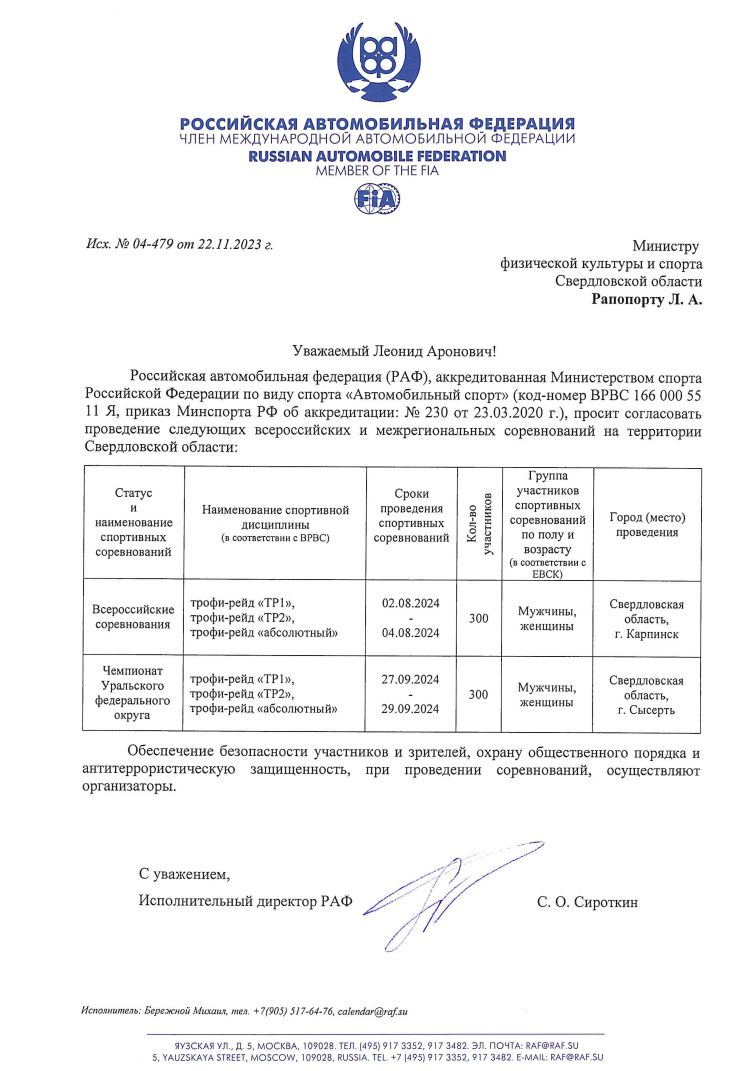 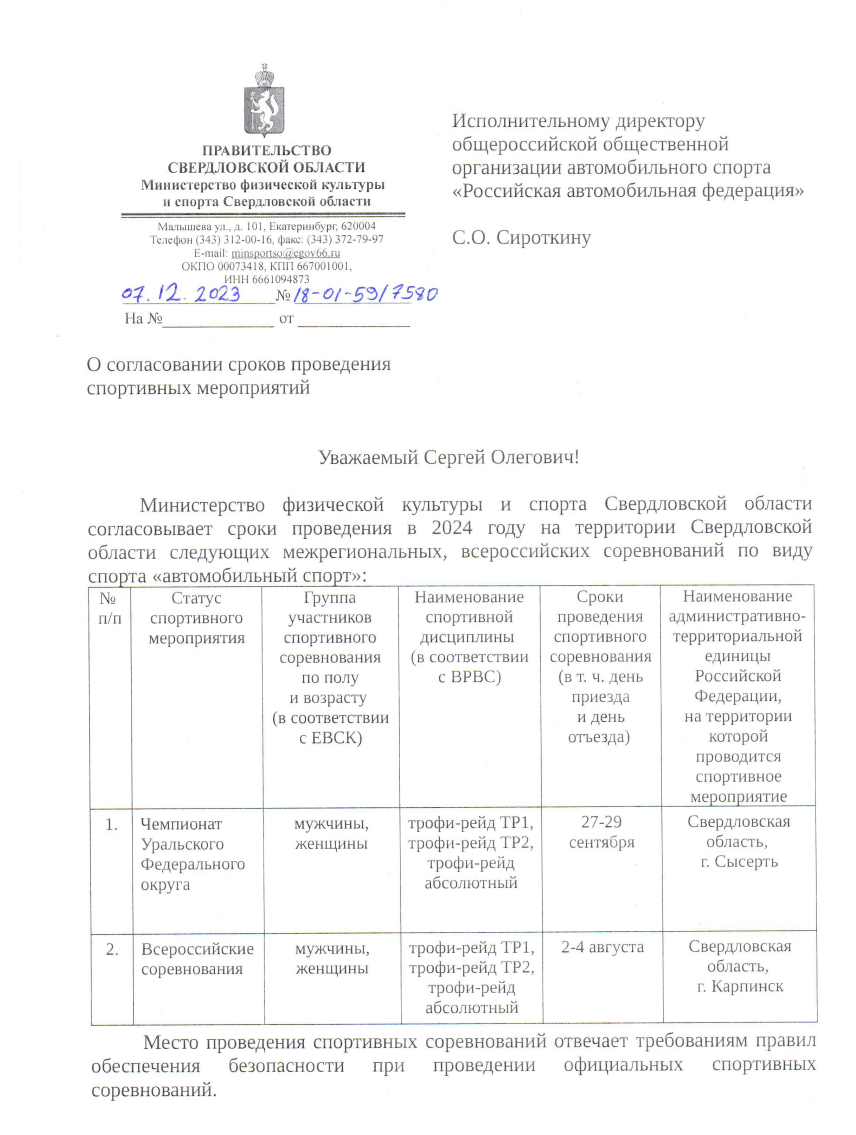 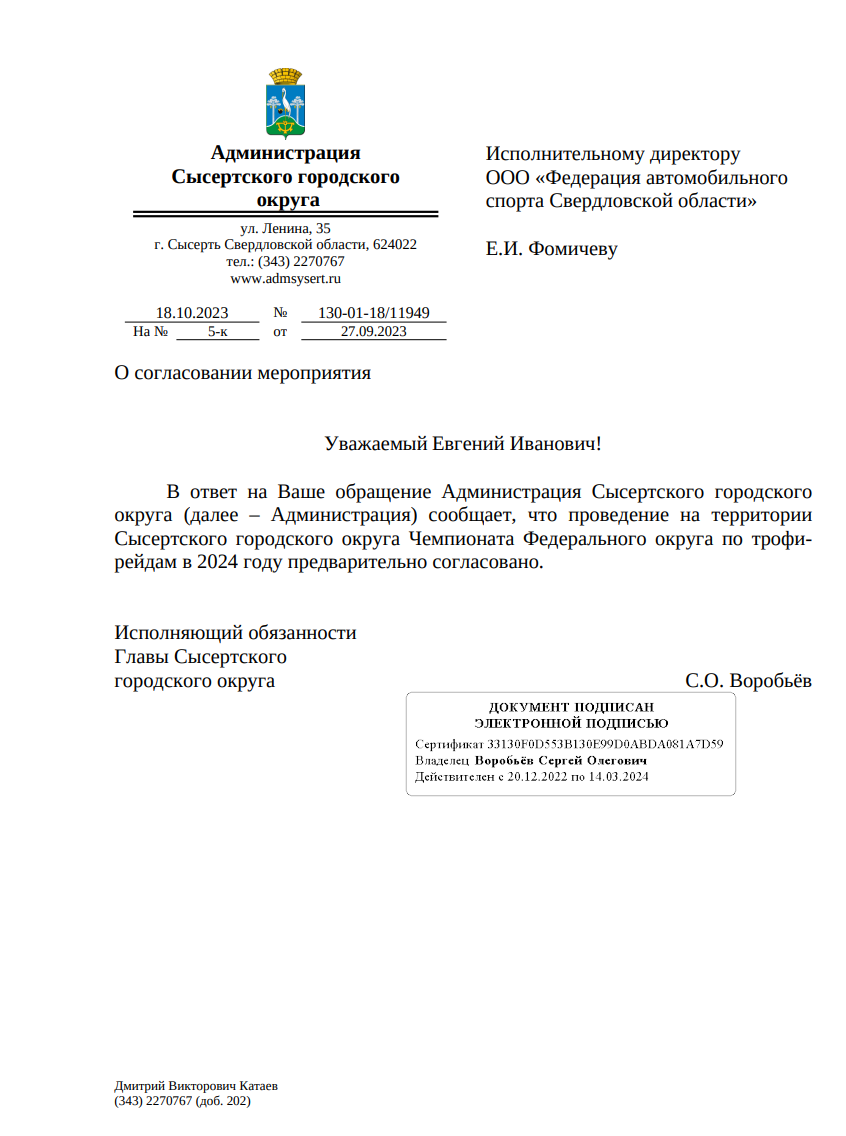 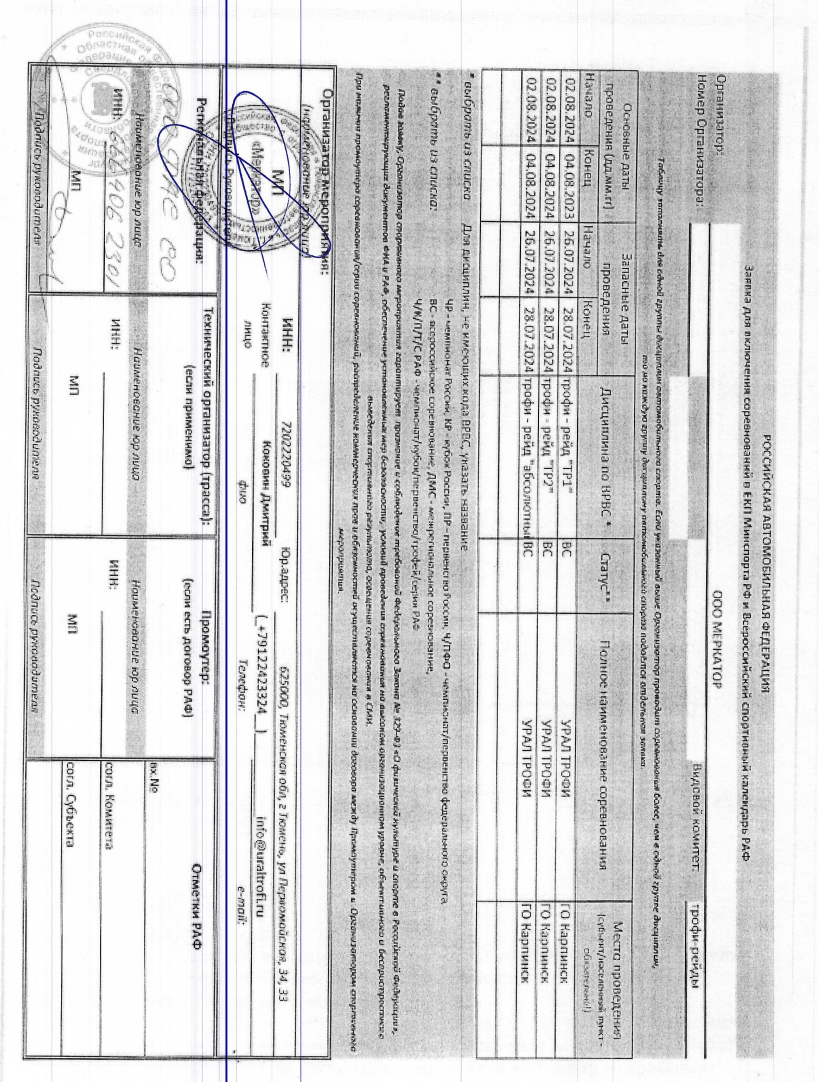